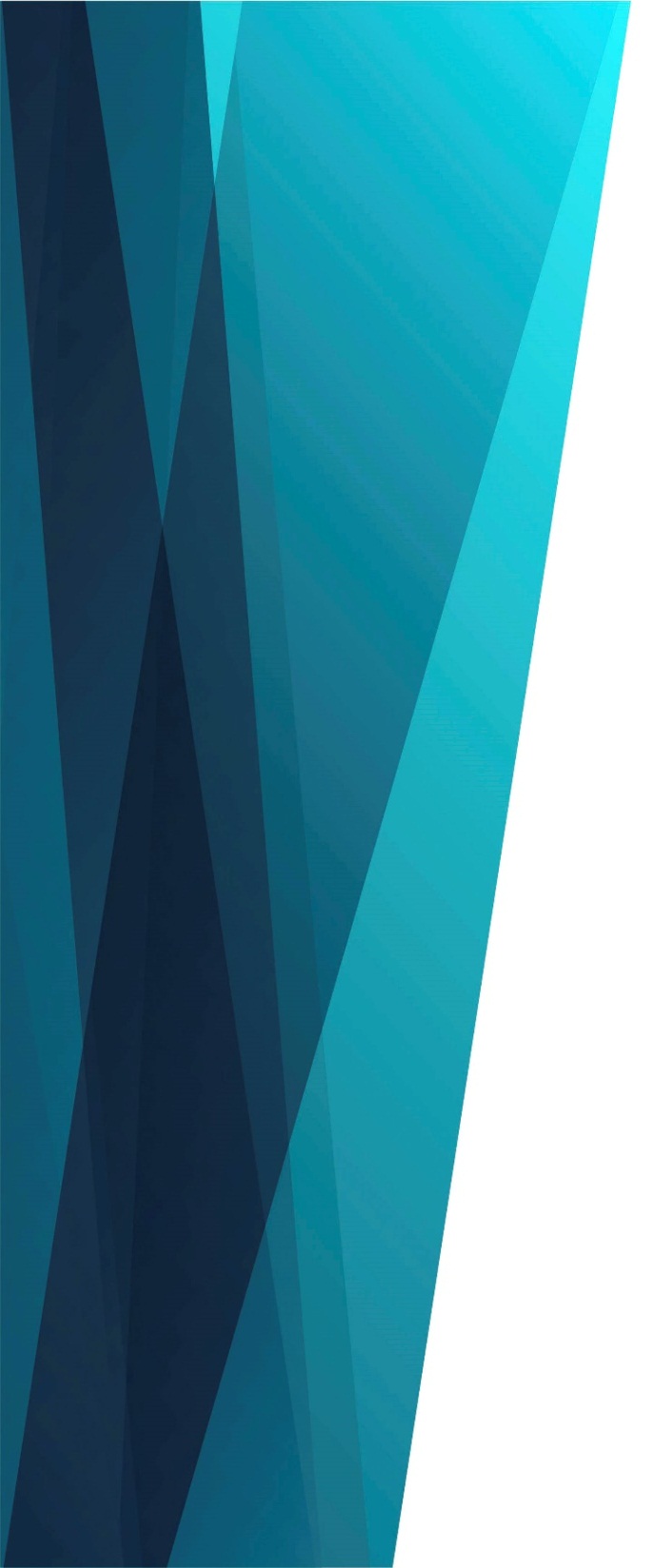 Господь – моя жизнь
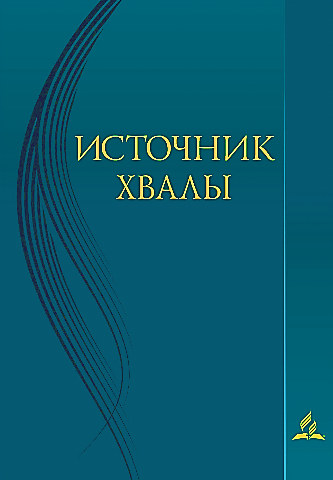 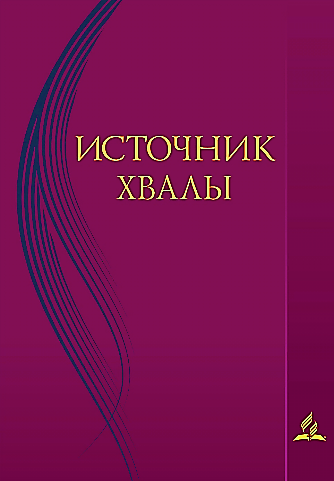 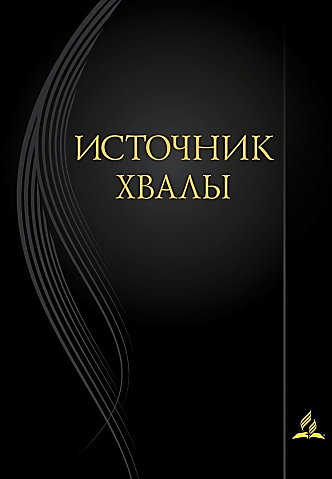 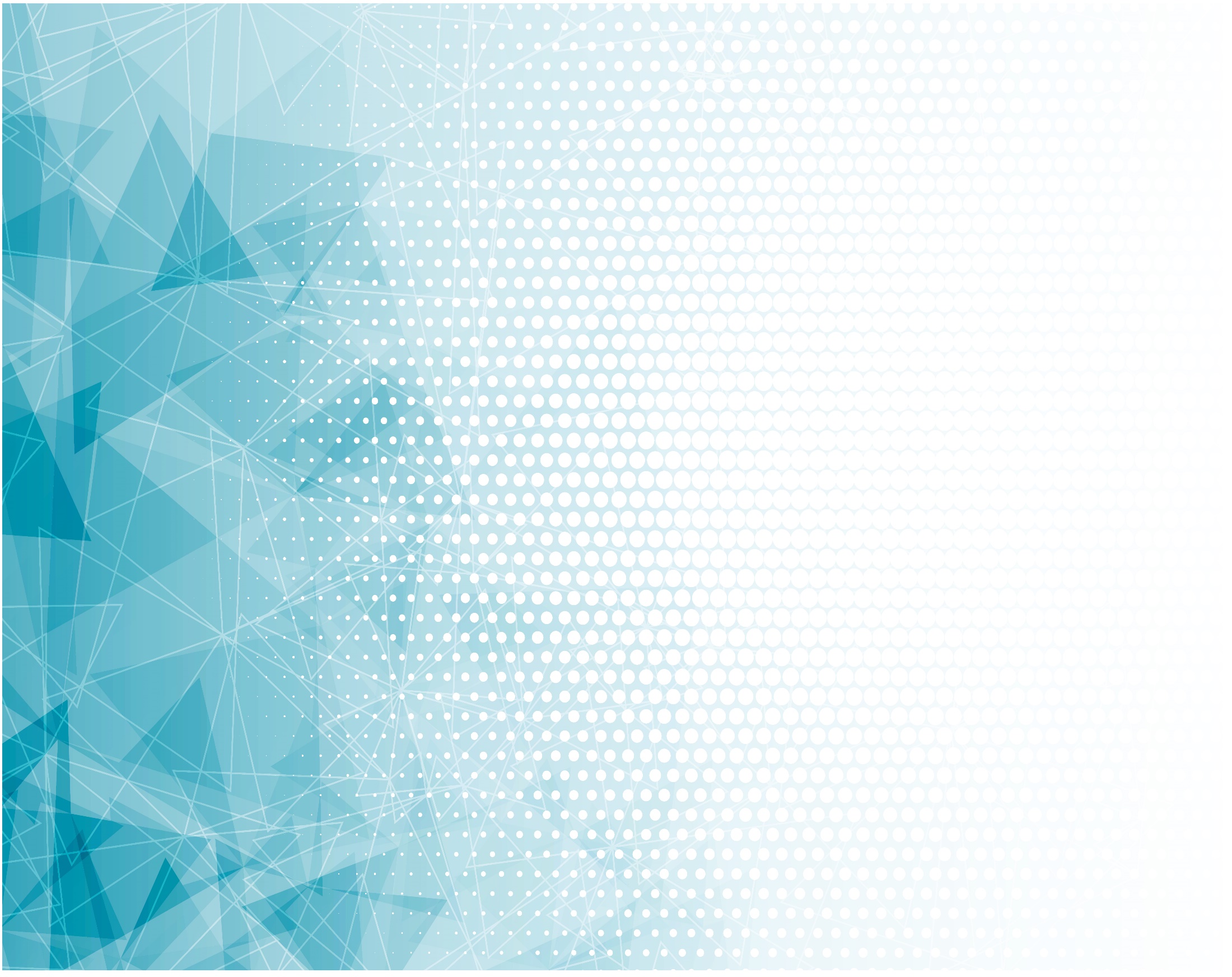 Господь – моя жизнь;
О блаженство – 
В любви этой вечно пребыть,
Стремиться достичь 							совершенства
И волю святую творить.
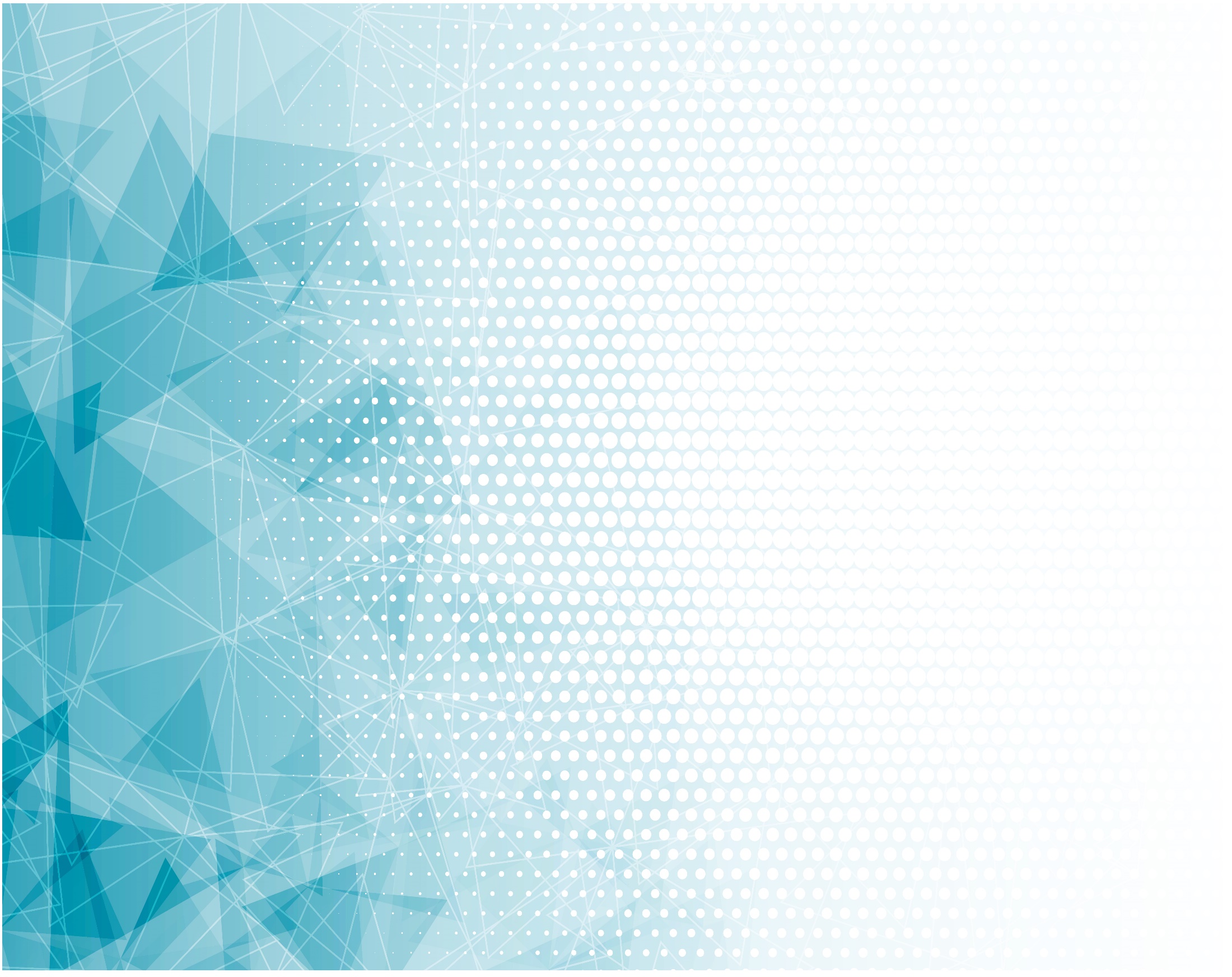 Припев: 

Блажен, блажен
	[(муж.) блажен, блажен, блажен, блажен]
Кто с верой стремится вперёд.
Блажен, блажен
	[(муж.) блажен, блажен, блажен, блажен]
Кто с верой стремится вперёд.
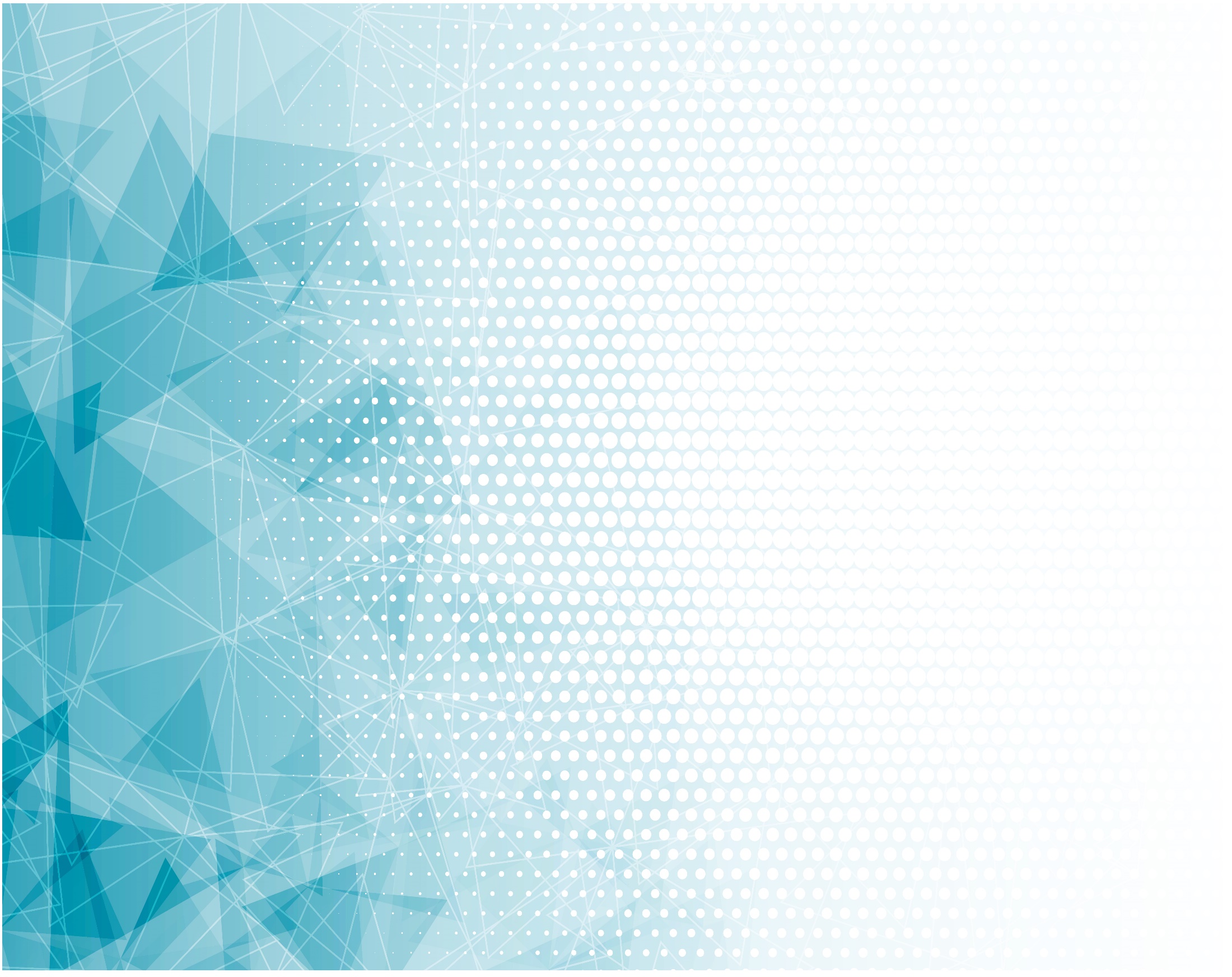 И мудрость с её глубиною
В сравненье с тем счастьем – 							ничто,
Постиг я блаженство святое – 
Оно драгоценней всего.
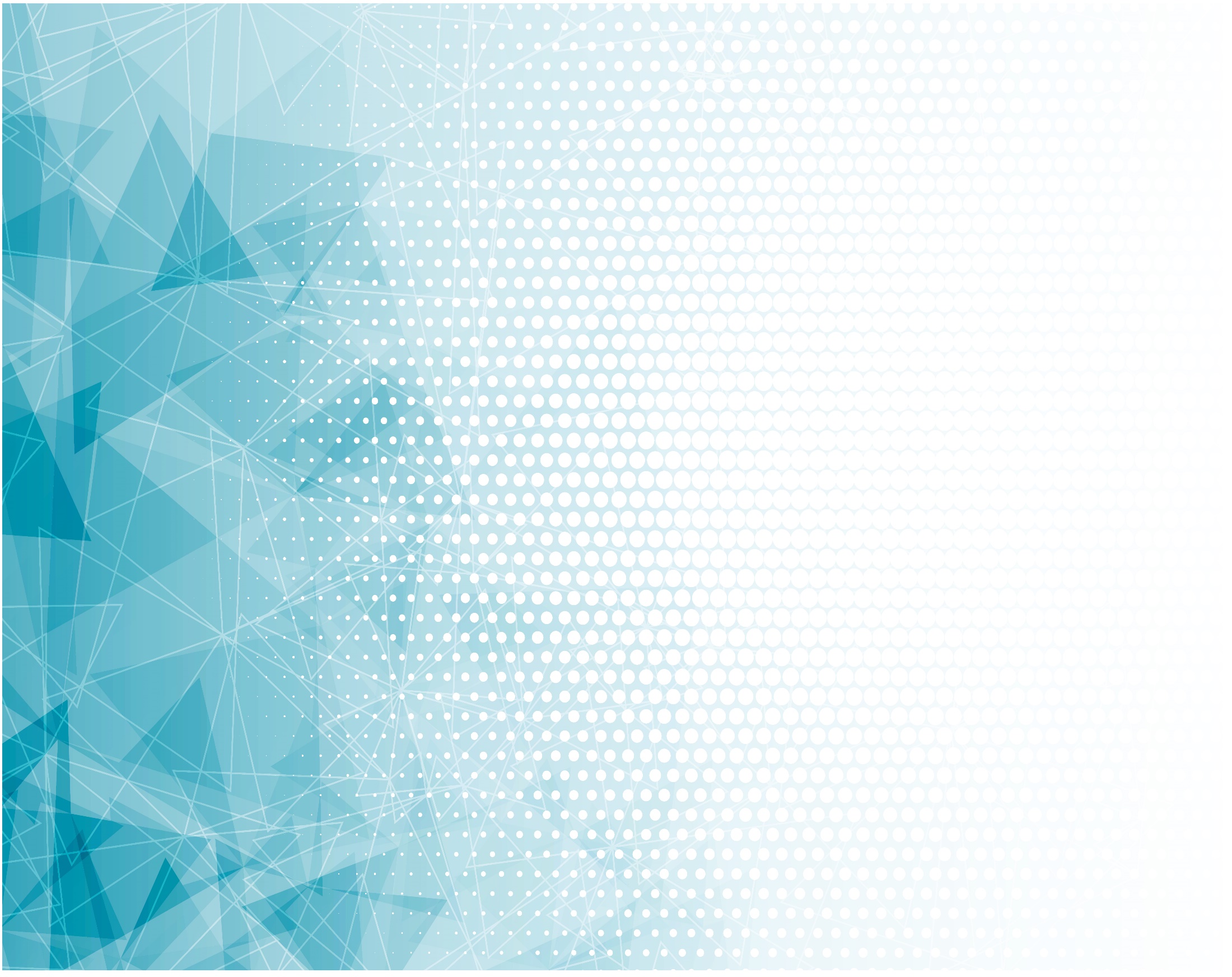 Припев: 

Блажен, блажен
	[(муж.) блажен, блажен, блажен, блажен]
Кто с верой стремится вперёд.
Блажен, блажен
	[(муж.) блажен, блажен, блажен, блажен]
Кто с верой стремится вперёд.
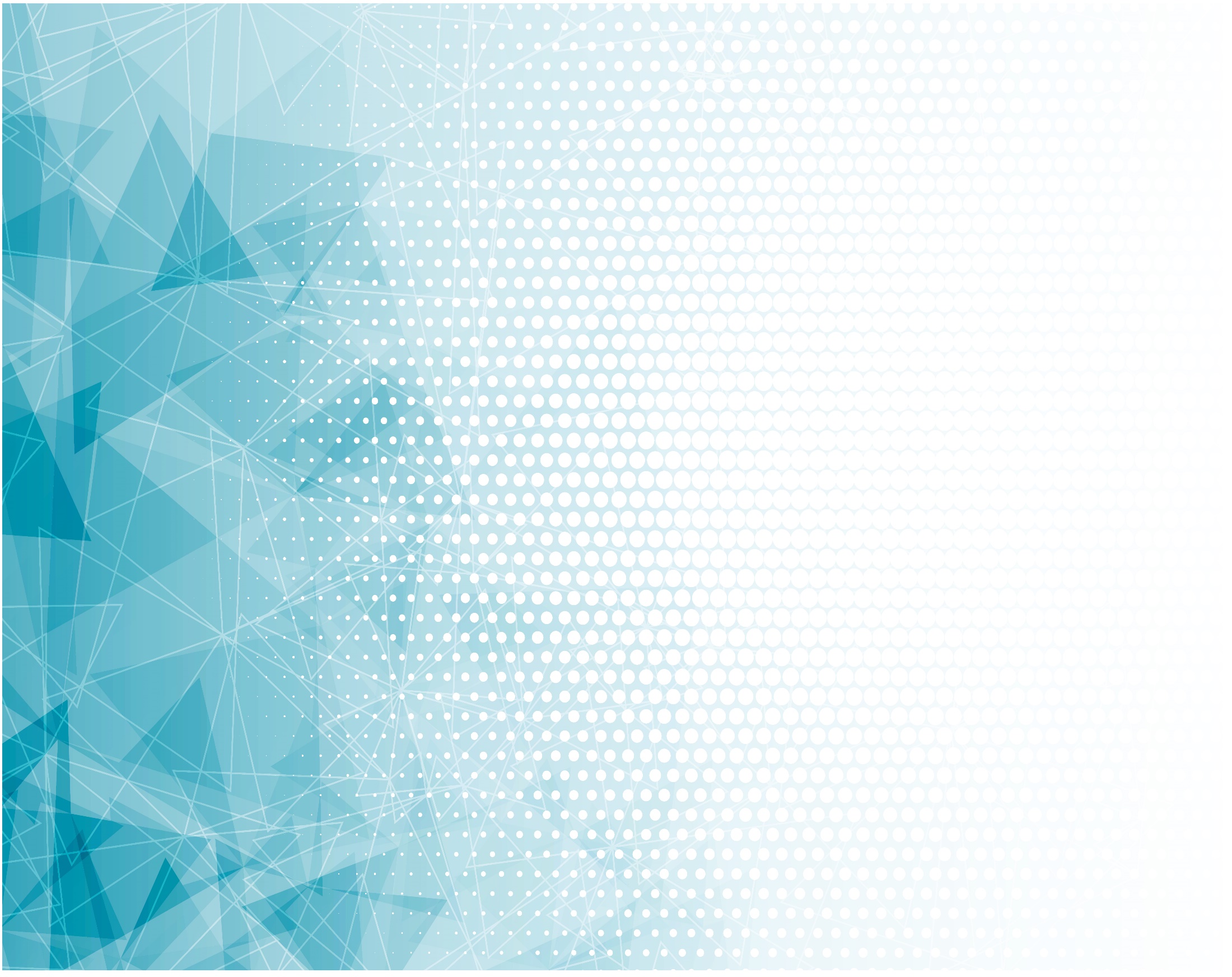 Мы славим, Спаситель наш 							дивный, 
Твой подвиг любви на кресте; 
И к нам Твой призыв 							   непрерывный
Влечёт нас к святой чистоте.
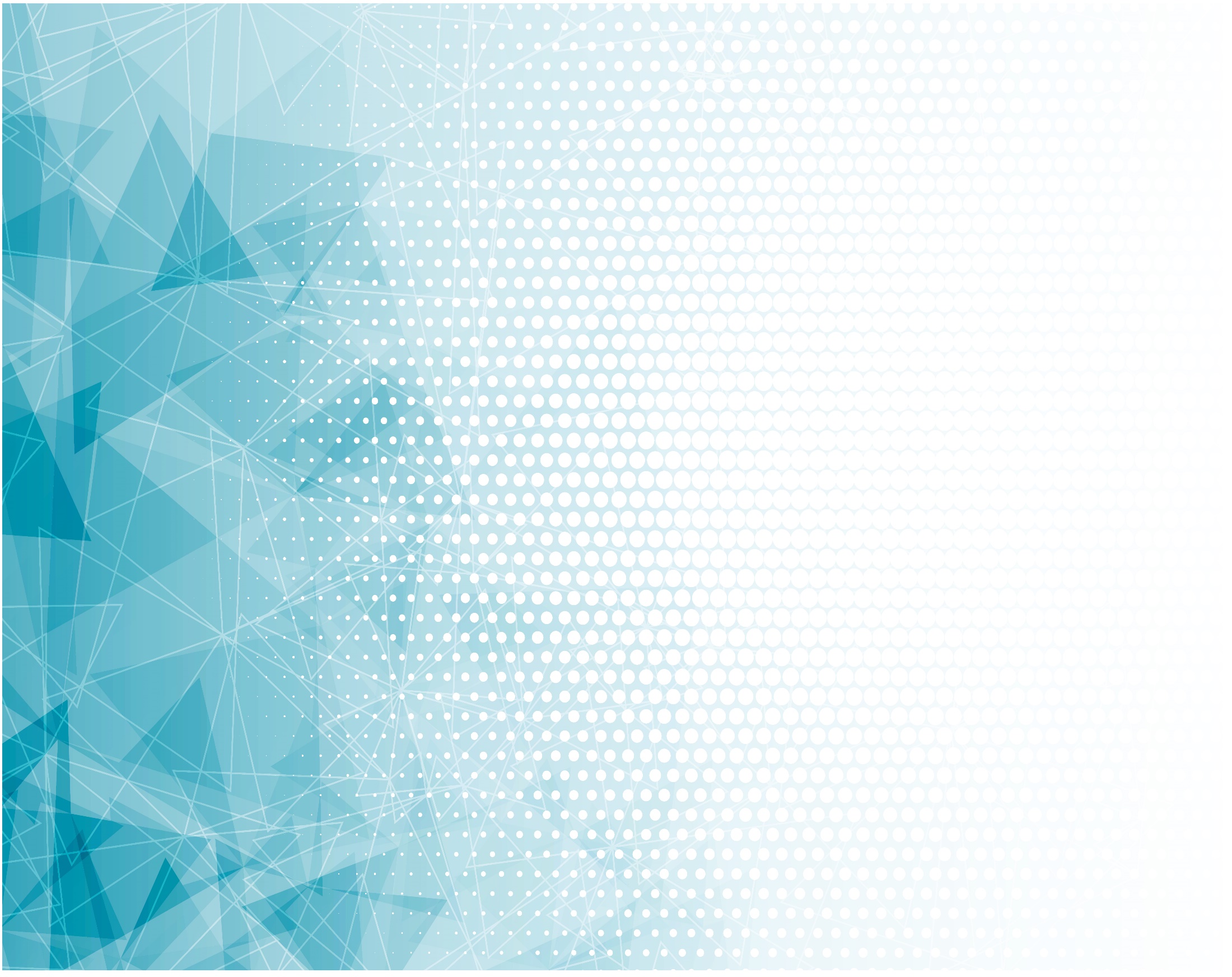 Припев: 

Блажен, блажен
	[(муж.) блажен, блажен, блажен, блажен]
Кто с верой стремится вперёд.
Блажен, блажен
	[(муж.) блажен, блажен, блажен, блажен]
Кто с верой стремится вперёд.